TOULKY  KARVINOU
„Člověk a jeho svět“ -  KVĚTEN 2021  -  IV. A
Mgr. Eva Helisová
Poznávám své město
Karviná je univerzitním, turistickým a lázeňským městem Slezské metropolitní oblasti a největším českým městem na řece Olši. Na počátku května 2021 V rámci vzdělávacího oboru „člověk a jeho svět“ žáci iv. a shromažďovali informace o svém městě karviná. Učili se město začleňovat do příslušného kraje, pozorovat a popisovat změny v nejbližším okolí města.                   ……. Projděte se s námi
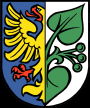 Strom přátelství
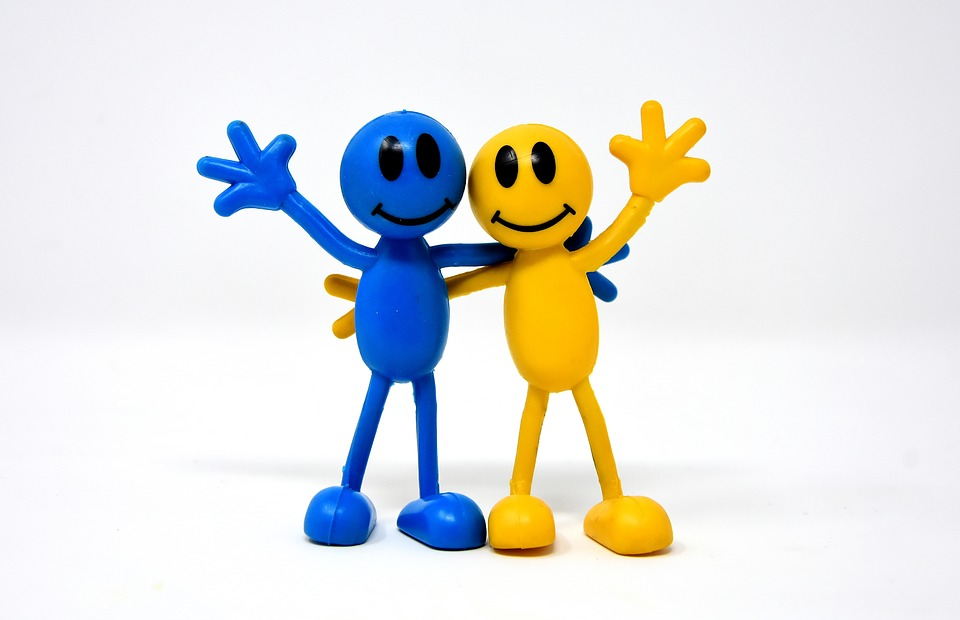 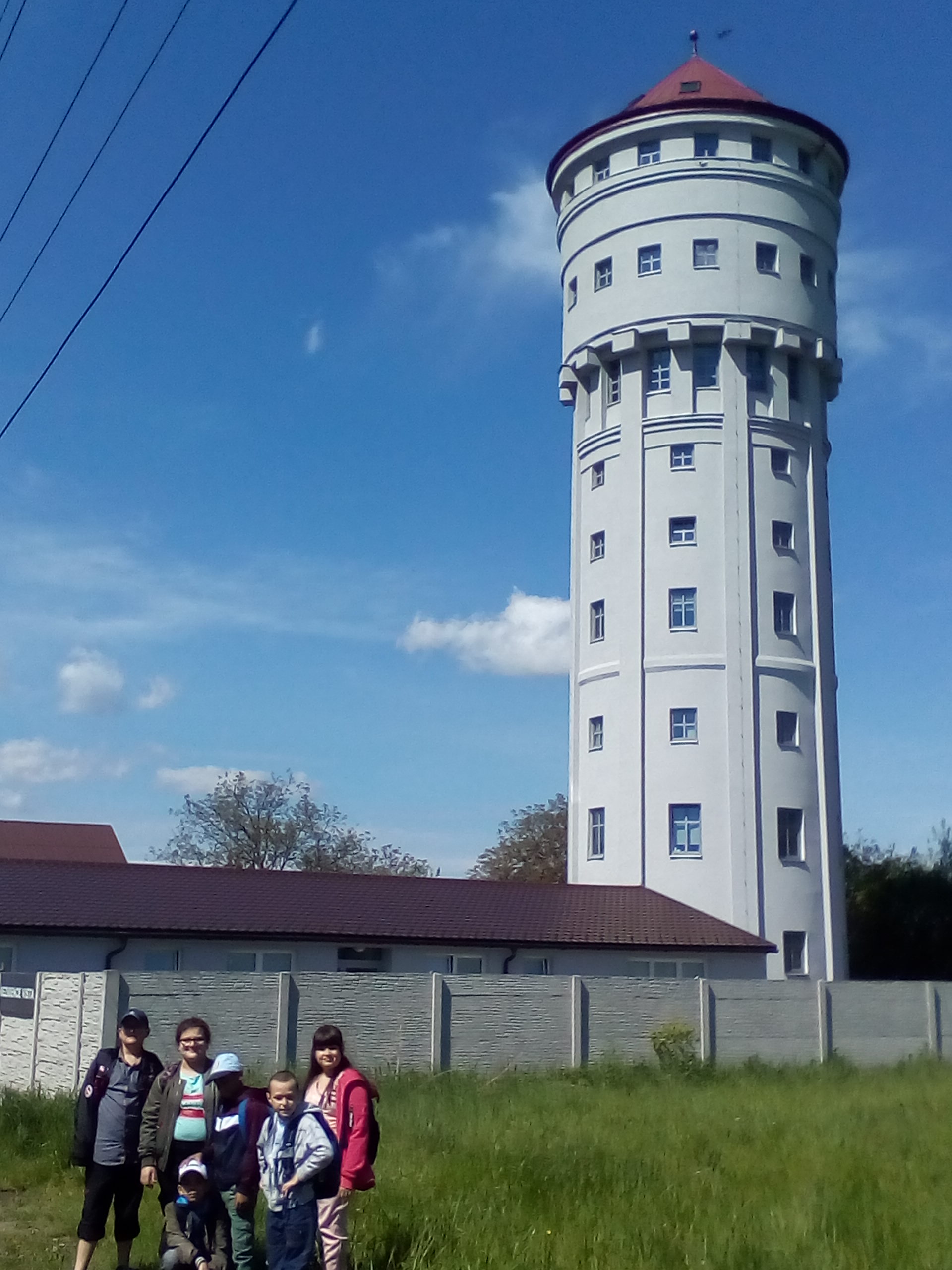 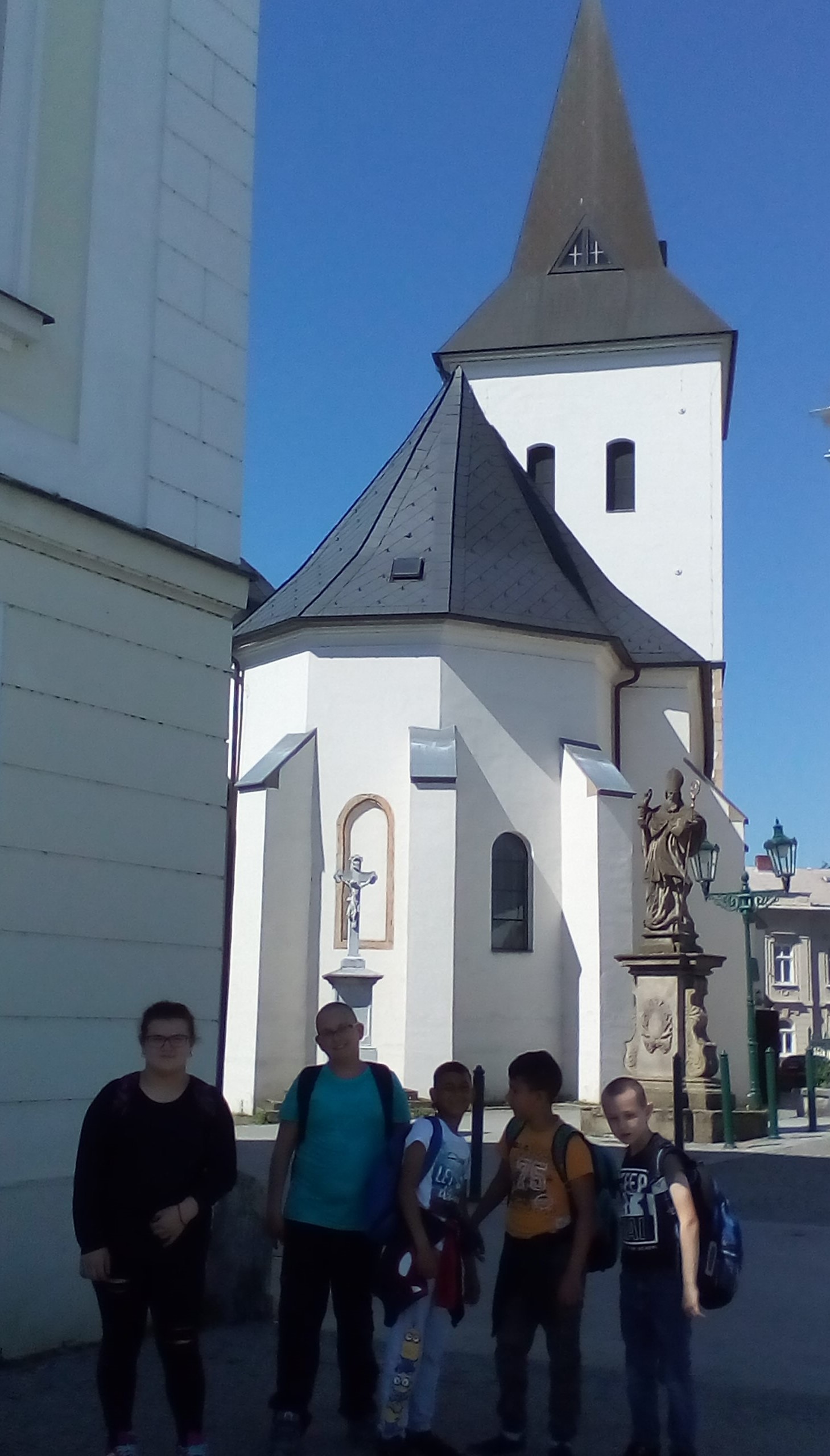 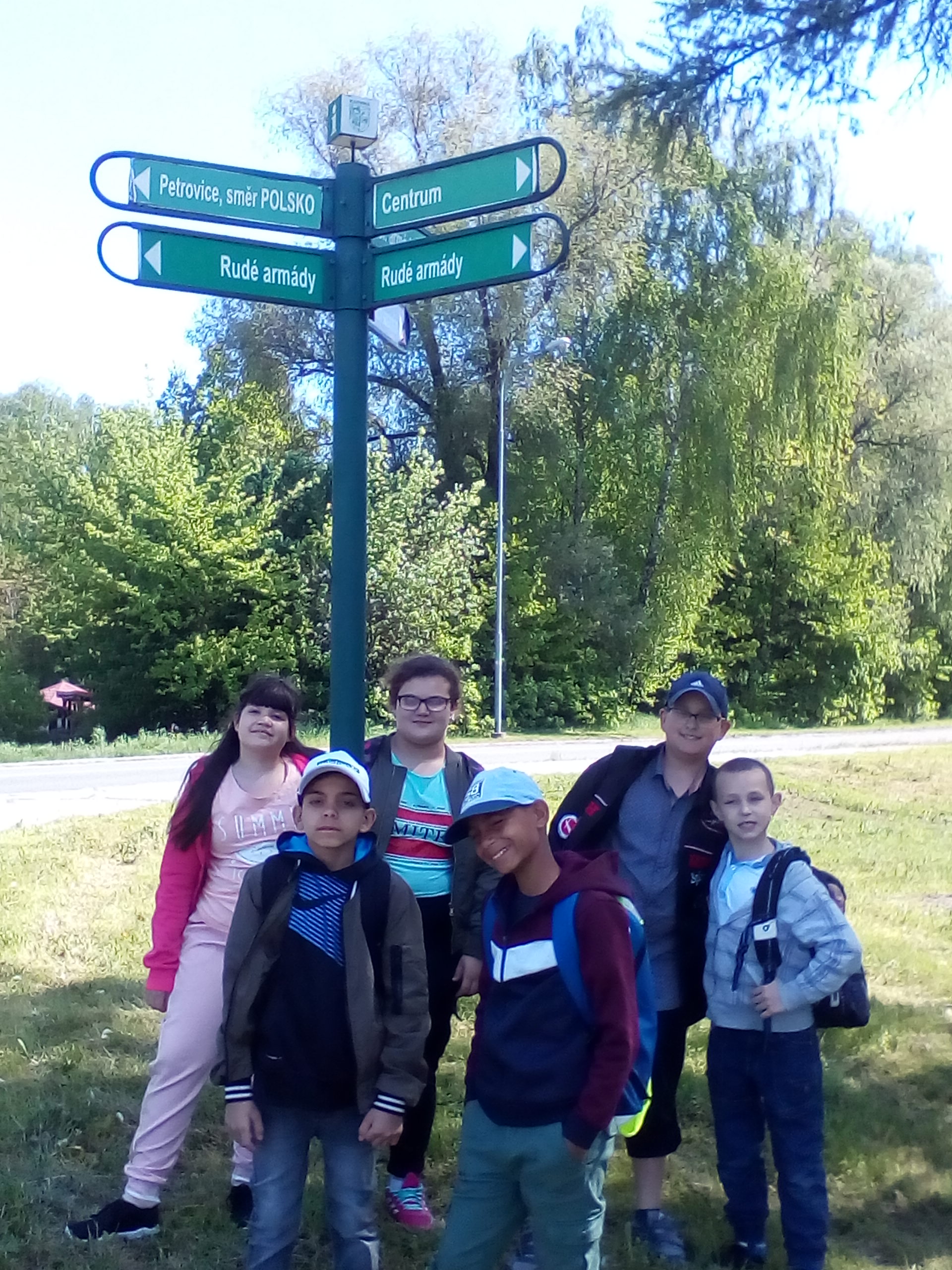 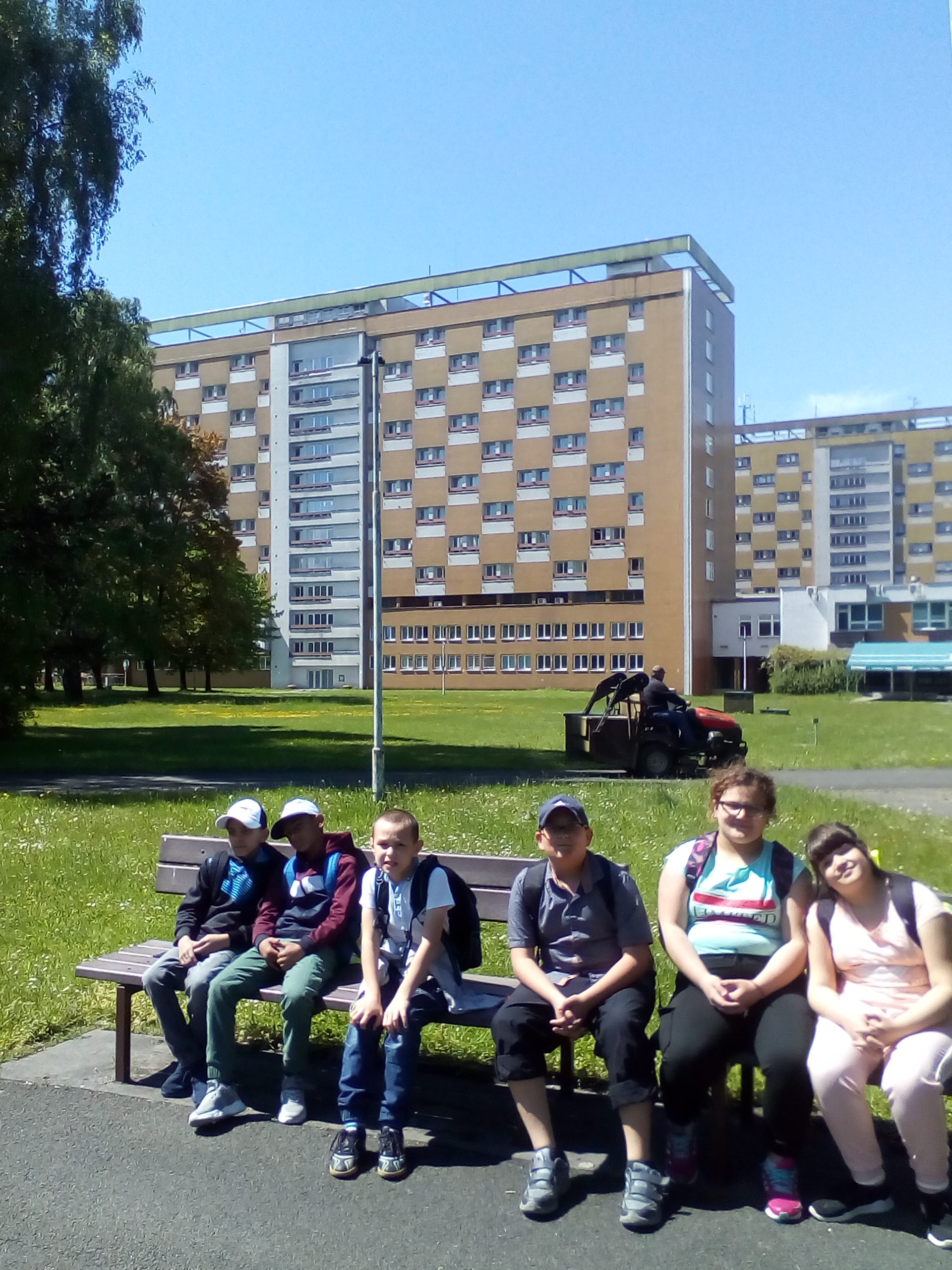 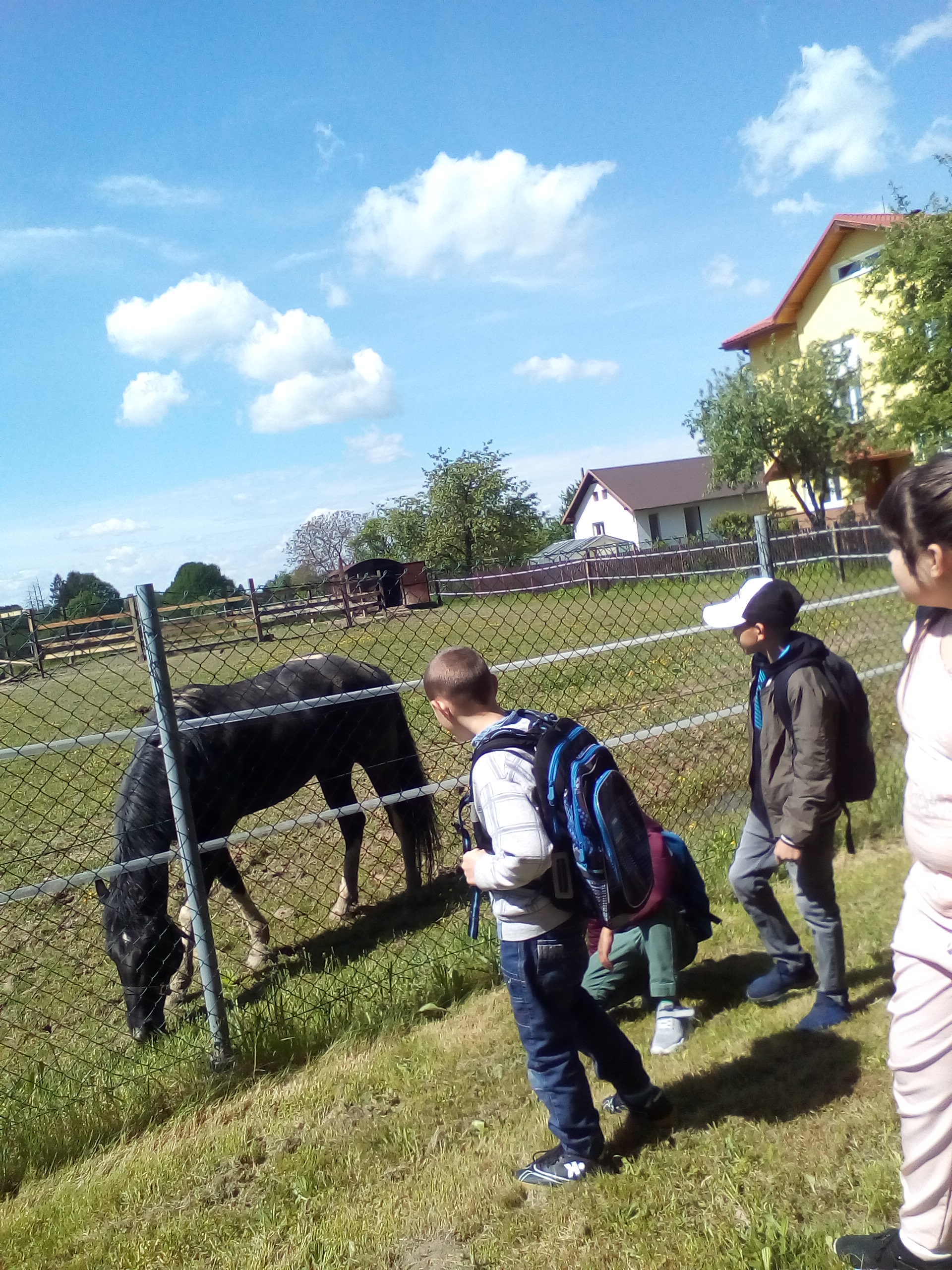 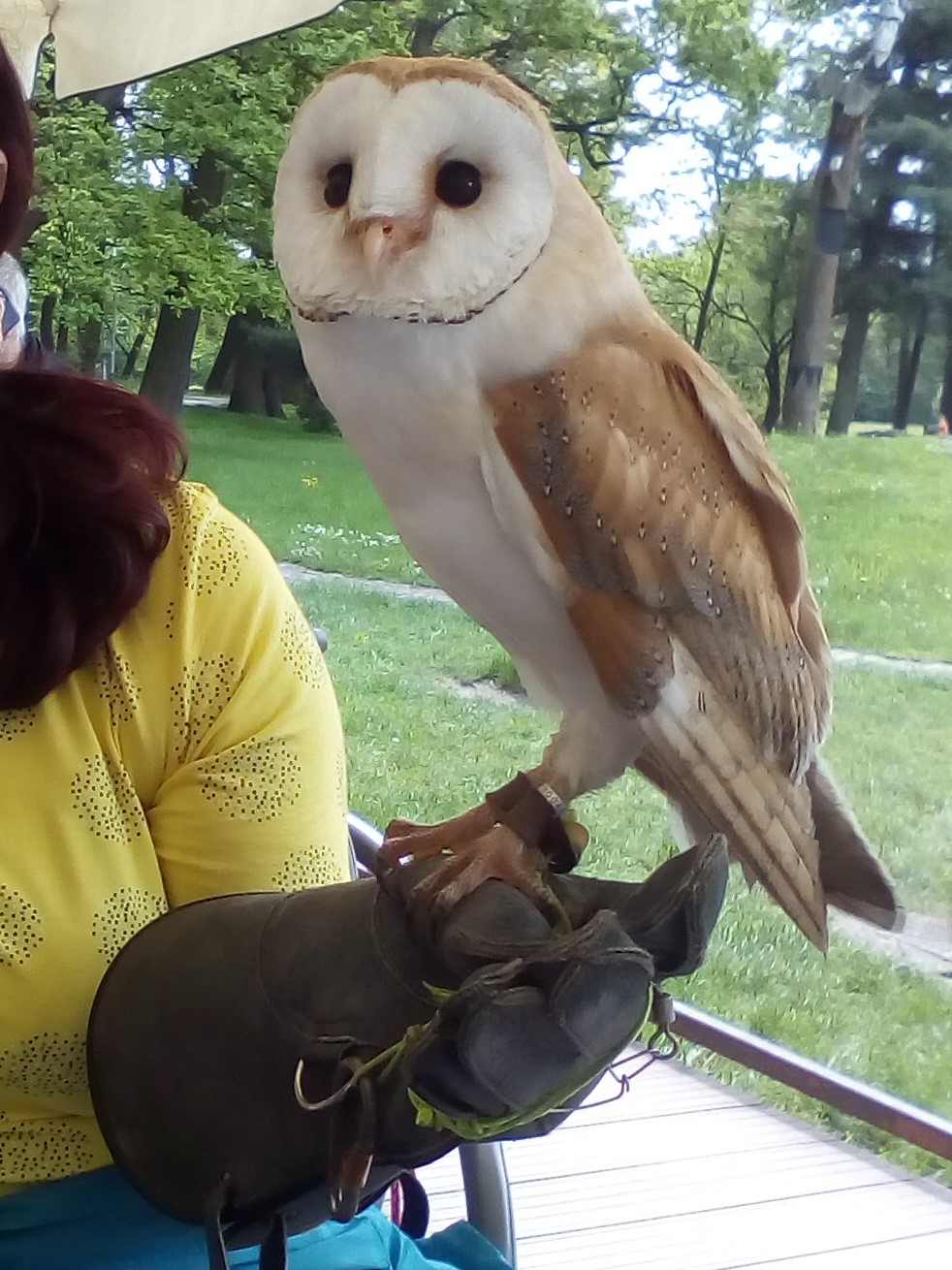 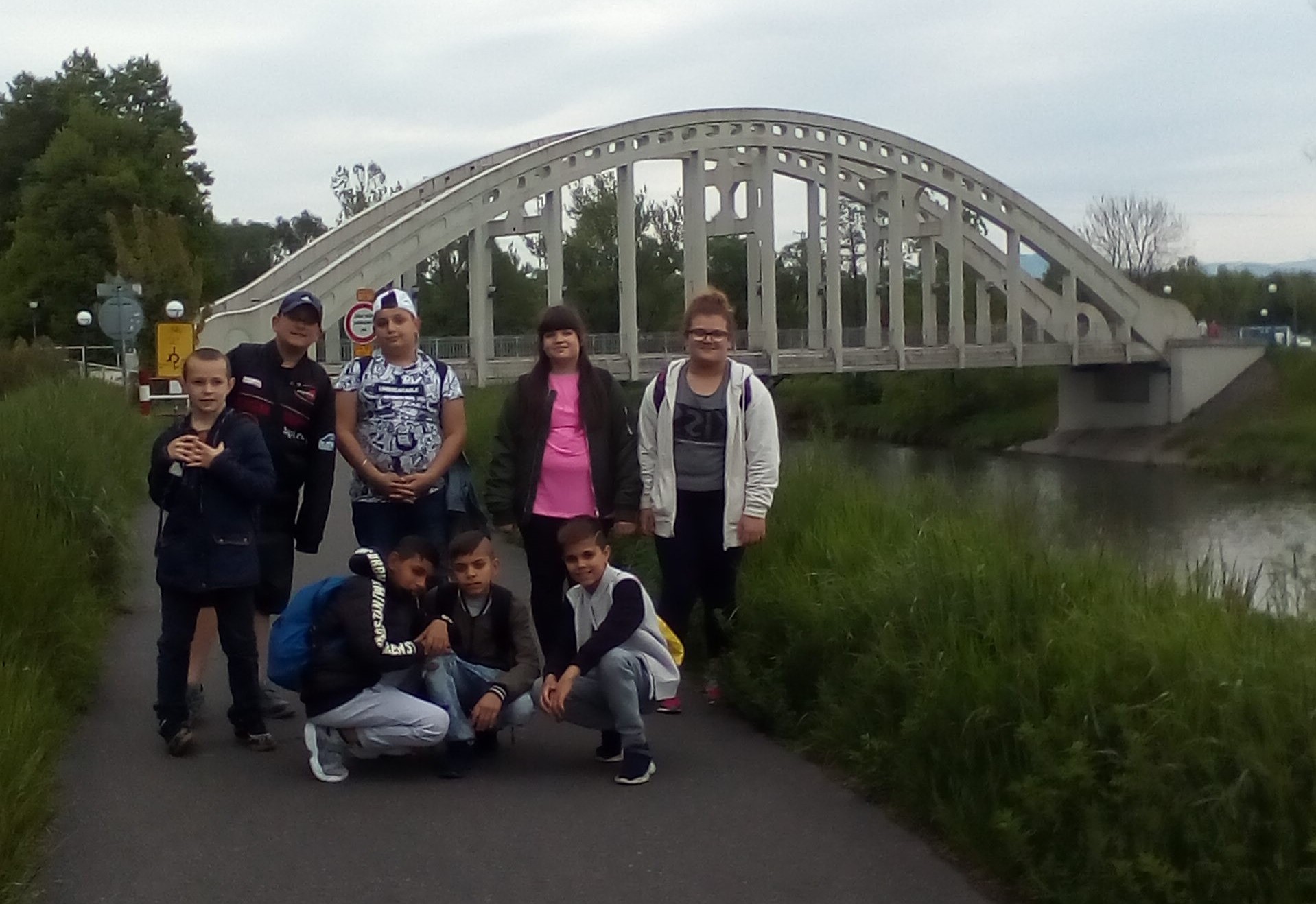